Годовой отчет 2024
Статистическая форма №65 «Сведения о хронических вирусных гепатитах»

                                                    Инструкция по заполнению формы
В форму включают данные о заболеваниях - хронических вирусных гепатитах, и о пациентах с этими заболеваниями, их обследовании, лечении и диспансерном наблюдении.

Источником данных для заполнения формы служат: учетная форма N 025-1/у "Талон пациента, получающего медицинскую помощь в амбулаторных условиях" и учетная форма N 025-5/у "Карта персонального учета пациента с хроническим вирусным гепатитом".

При составлении формы для отнесения заболеваний к той или иной нозологической форме, следует руководствоваться заключительным клиническим диагнозом, а в случае смерти - первоначальной причиной смерти и их кодами по МКБ-10.
В таблицу 1000 включают число заболеваний с впервые в жизни установленным диагнозом хронического вирусного гепатита с разбивкой по полу и возрастным группам. Классификация хронических вирусных гепатитов соответствует МКБ-10.

В строках 13 - 14 показывают число пациентов с хроническими вирусными гепатитами, у которых диагноз был установлен впервые в жизни в отчетном году (из строк 1 и 2). При этом число пациентов может быть равно или меньше числа заболеваний, показанных в строках 1 и 2 за счет пациентов, имеющих два и более хронических вирусных гепатитов. Число пациентов, имеющих два и более хронических вирусных гепатитов, показывают в строках 15 и 16.
1000
=грф 6 стр 4 + грф 6 стр 6 + грф 6 стр 8 + грф 6 стр 10 + грф 6 стр 12+ грф 6 стр 14
Увязки:
грф 5 (стр.1+стр.2) =ф. 12, таб.4600, гр.9 стр. 2.3;
грф 6 (стр 1 + стр 2) + грф 7 (стр 1 + стр 2) + грф 8 (стр 1 + стр 2) = ф 12, табл 1000 стр 2.3 грф 5 ; 
грф 9 (стр 1 + стр 2)= ф 12 таб 1000 грф 6 стр 2.3;
грф 10 (стр 1 + стр 2) = ф 12  табл 1000 стр 2.3 грф 6_1; 
грф 6 (стр 7 + стр 8) + грф 7 (стр 7 + стр 8) + грф 8(стр 7 + стр 8) = ф 12, табл 1000 стр 2.3.1 грф 5 ; 
грф 9 (стр 7 + стр 8)= ф 12 табл 1000 стр 2.3.1 грф 6;
грф 10(стр 7 + стр 8) = ф 12  табл 1000 стр 2.3.1 грф 6_1; 
грф 10 (стр 1 + стр 2) = ф 12 таб 2000 стр 2.3 грф 9;
грф 10 (стр 7 + стр 8) = ф 12 таб 2000 стр 2.3.1 грф 9;
грф 12 (стр 1 + стр 2) + грф 13 (стр 1 + стр 2) + грф 14 (стр 1 + стр 2) + грф 15 (стр 1 + стр 2) + грф 16 (стр 1 + стр 2) + грф 17 (стр 1 + стр 2) = ф 12, табл 3000 стр 2.3 грф 9 ; 
грф 12 (стр 7 + стр 8) + грф 13 (стр 7 + стр 8) + грф 14 (стр 7 + стр 8) + грф 15 (стр 7 + стр 8) + грф 16 (стр 7 + стр 8) + грф 17 (стр 7 + стр 8) = ф 12, табл 3000 стр 2.3.1 грф 9 ; 
грф 17 (стр 1 + стр 2) = ф 12 таб 4000 стр 2.3 грф 9; 
грф 17 (стр 7 + стр 8) = ф 12 таб 4000 стр 2.3.1 грф 9; 
грф 6 (стр 7 + стр 8) + грф 7 ( стр стр 7 + стр 8) + грф 8 ( стр 7 + стр 8) + грф 9 ( стр 7 + стр 8) + грф 10 ( стр 7 + стр 8) = ф 12 таб 1000 стр 2.3.1 грф 9;
грф 11 (стр 7 + стр 8) = ф 12 таб 2000 стр 2.3.1 грф 9;
грф 5 (стр 7 + стр 8) - (грф 6 ( стр 7 + стр 8) + грф 7 (стр 7 + стр 8) + грф 8 (стр 7 + стр 8) + грф 9 (стр 7 + стр 8) + грф 10 ( стр 7 + стр 8) + грф 11 (стр 7 + стр 8)) = ф 12 таб 3000 стр 2.3.1 грф 9
=грф 6 стр 3 + грф 6 стр 5 + грф 6 стр 7 + грф 6 стр 9 + грф 6 стр 11+ грф 6 стр 13
= грф 6 стр 1 + грф 7 стр 1 + грф 8 стр 1 + грф 9 стр 1 + грф 10 стр 1 + грф 11 стр 1 + грф 12 стр 1 + грф 13 стр 1 + грф 14 стр 1 + грф 15 стр 1 + грф 16 стр 1 + грф 16_1 стр 1 + грф 17 стр 1
Пояснительная записка при большом количестве
= грф 6 стр 2 – грф 6 стр 14
= грф 6 стр 1 – грф 6 стр 13
В таблицу 2000 включают все заболевания хроническими вирусными гепатитами, как зарегистрированные ранее, так и впервые в жизни выявленные. Число состоящих под диспансерным наблюдением, показанное в графе 5 должно соответствовать числу состоящих под диспансерным наблюдением на конец предыдущего отчетного года. И случаи заболевания, которые взяты под диспансерное наблюдение в отчетном году
. В строках 7 и 8 показывают число пациентов, которое может быть равно или меньше числа заболеваний, показанных в строке 1.
2000
Случаи заболевания, состоящие под диспансерным наблюдением на конец года, предшествовавший отчетному году. И случаи заболевания, которые взяты под диспансерное наблюдение в отчетном году
Не зависимо от установленной первоначальной причины смерти
Включая тех, кто по возрасту перешел во взрослую поликлинику
грф 4  >= грф 5 построчно;грф 4  >= грф 6 построчно;грф 4  >= грф 7 построчно;грф 4  >= грф 8 построчно;грф 4  >= грф 11 построчно; грф 9 = грф 6 построчно ( тип ошибки предупреждение ) грф 9  >= грф 10 построчно;
грф 11  >= грф 12 построчно; грф 11  >= грф 13 построчно;грф 11  >= грф 14 построчно; грф 11  >= грф 15 построчно;грф 11  >= грф 13+ грф 14 + грф 15  построчно;
грф 16 = грф 5 - грф 11 грф 11 <= грф 4 построчно стр 7 <=  стр 1 стр 8 < стр 7
грф 6 стр 1 таб 2000  <= сумма строк 1+ 2 грф 5 таб 1000 грф 6 стр 2 таб 2000  <= сумма строк 3+ 4 грф 5 таб 1000 грф 6 стр 3 таб 2000  <= сумма строк 5+6 грф 5 таб 1000
грф 6 стр 4 таб 2000  <= сумма строк 7+ 8 грф 5 таб 1000 грф 6 стр 5 таб 2000  <= сумма строк 9+ 10 грф 5 таб 1000 грф 6 стр 6 таб 2000  <= сумма строк 11+ 12 грф 5 таб 1000 грф 6 стр 7 таб 2000  <= сумма строк 13 + 14 грф 5 таб 1000 грф 6 стр 8 таб 2000  <= сумма строк 15 + 16 грф 5 таб 1000
= грф 4 стр 2 + грф 4 стр 3 + грф 4 стр 4 + грф 4 стр 5 + грф 4 стр 6 + грф 4 стр 9
= грф 4 стр 1 – грф 4 стр 7
В таблице 3000 показывают результаты обследований пациентов с хроническими вирусными гепатитами: в графах 4 - 9 на наличие фиброза печени по стадиям и в графах 10 - 15 - результаты лабораторных исследований.

 В подстрочнике 3100 показывают результаты генотипирования хронического вирусного гепатита C.

Таблица 4000 включает противовирусное лечение пациентов с хроническими вирусными гепатитами.

 В подстрочнике 4100 отмечают наличие вакцинации против вирусных гепатитов.
3000
= грф 4 стр 2 + грф 4 стр 3 + грф 4 стр 4 + грф 4 стр 5 + грф 4 стр 6
При выявлении промежуточной стадии фиброза ( например, F2-F3), результат округляется в большую сторону ( вносится F3 )
Данные о пациентах прошедших обследование на наличие фиброза печени при помощи лабораторных (ФиброТест, ФиброМакс и др) и инструментальных (Фиброскан и т.д.) методах обследования, позволяющих уточнить стадию фиброза по шкале METAVIR
грф 4 = сумме грф 5+6+7+8+9 построчно
стр 7 <= стр 1
= грф 4 стр 1 – грф 4 стр 7
3100
= генотип 1 + генотип 2 + генотип 3 + генотип 4 + генотип 5 + генотип 6 + прочие
При выявлении рекомбинантных генотипов вируса гепатита С ( например, 2k/1b ) или неопределяемого генотипа, результат отнести в грф прочие
4000
= грф 7 стр 1_1 + грф 8 стр 1_1
= грф 10 стр 1_1 + грф 11 стр 1_1 + грф 12 стр 1_1
= грф 4 стр 1_1 + грф 5 стр 1_1
Если пациент завершил курс решения в конце года (например, ноябрь), а результат УВО будет известен только в следующем году, то сведенья о пациенте переносятся в отчет следующего года
Сведения о пациентах, получивших лечение в отчетном году, не зависимо от начала и завершения терапии
Увязки:
гр.3=гр.6+гр.9
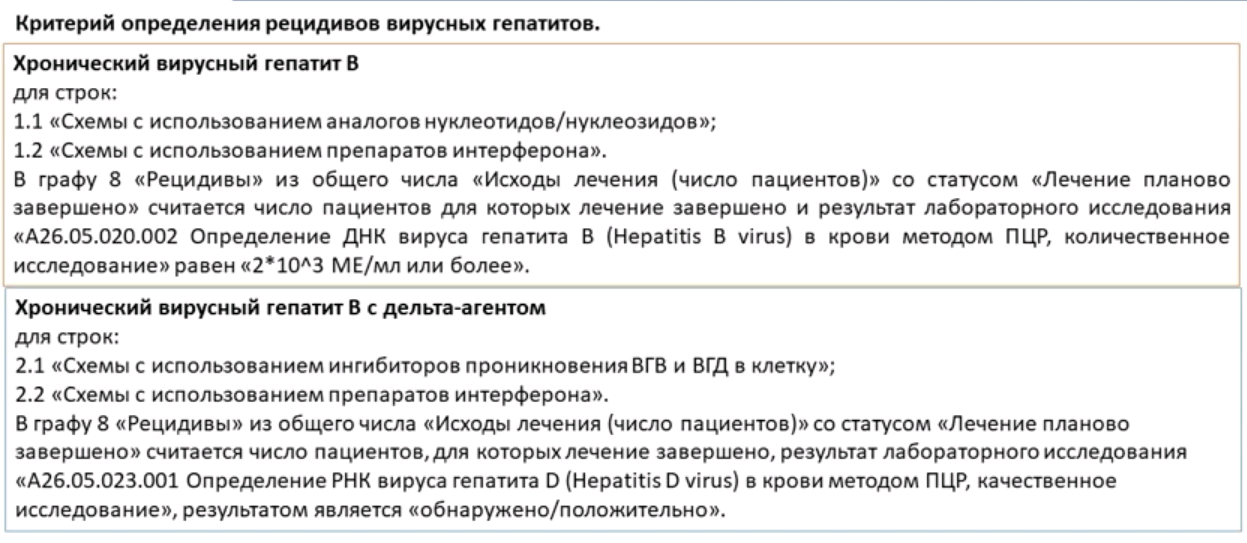 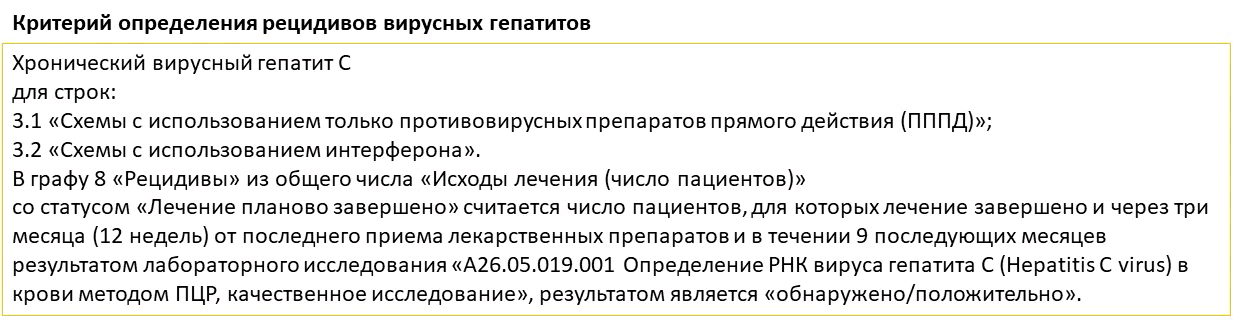 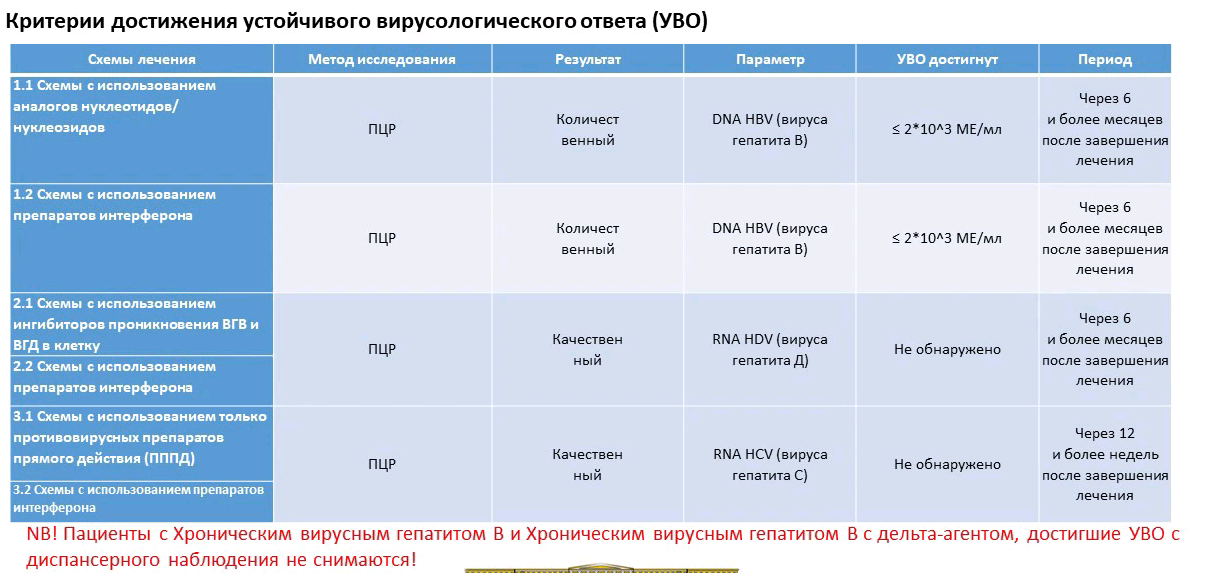 Увязки:
 стр 1 грф 3 <= стр 1 грф 4+ грф 5
стр 2 грф 3 <= стр 2 грф 4+ грф 5
Спасибо за внимание